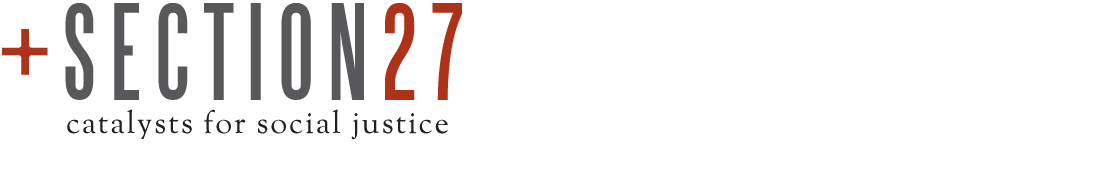 BELA Bill



Zeenat Sujee
Attorney: Education Rights
Codes of Conduct
Clause 7 of BELA regulates codes of conduct and policy
Role of SGBs in the drafting of policy and codes of conduct 
Codes of conduct should include:
Best interests of the learner
Religious and cultural practices 
Medical conditions of learners 
Exemption clauses “just cause” 
Non-discrinatotion on the basis of pregnancy
Monitoring Attendance
Clause 3 seeks to insert monitoring of learner attendance  
Responsibility placed on educators and principals 
BELA should expand the monitoring of attendance to provincial departments.
Co-operative governance mechanisms should be put in place.
Mergers & Closures
Clause 13 amending Section 12A of SASA

Process to follow – engagement between SGBs, Principals and Departments 

Case study – Makangwane Secondary School

Ensure there is infrastructure and scholar transport
Thank youQuestions?